Lidsing Garden Community

Local Access Options

March 2025 Consultation
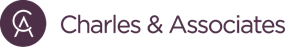 [Speaker Notes: Masterplan to introduce site]
Site Context

All councils plan for growth in their area. MBC allocated the Lidsing site in 2024 for:

Housing - 2,000 dwellings
Jobs – 14 hectaresLocal centre
M2 connection
New bus services

Opportunity for changes to south – particularly Bredhurst
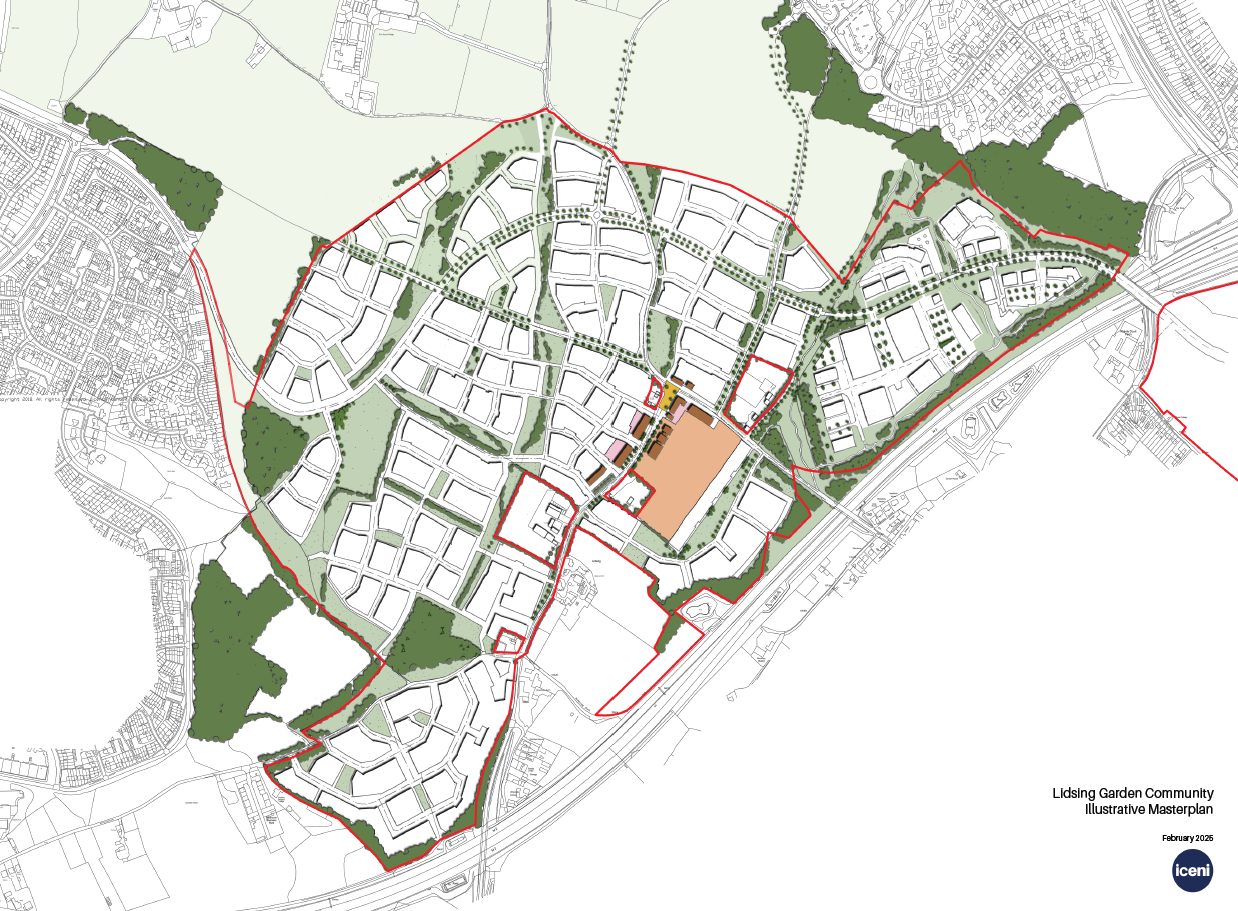 Not to scale
Timescales

Local Plan covers the period from now to 2038

Subject to planning, first houses in 2028, continuing through to 2042

Development and infrastructure will come forward in phases
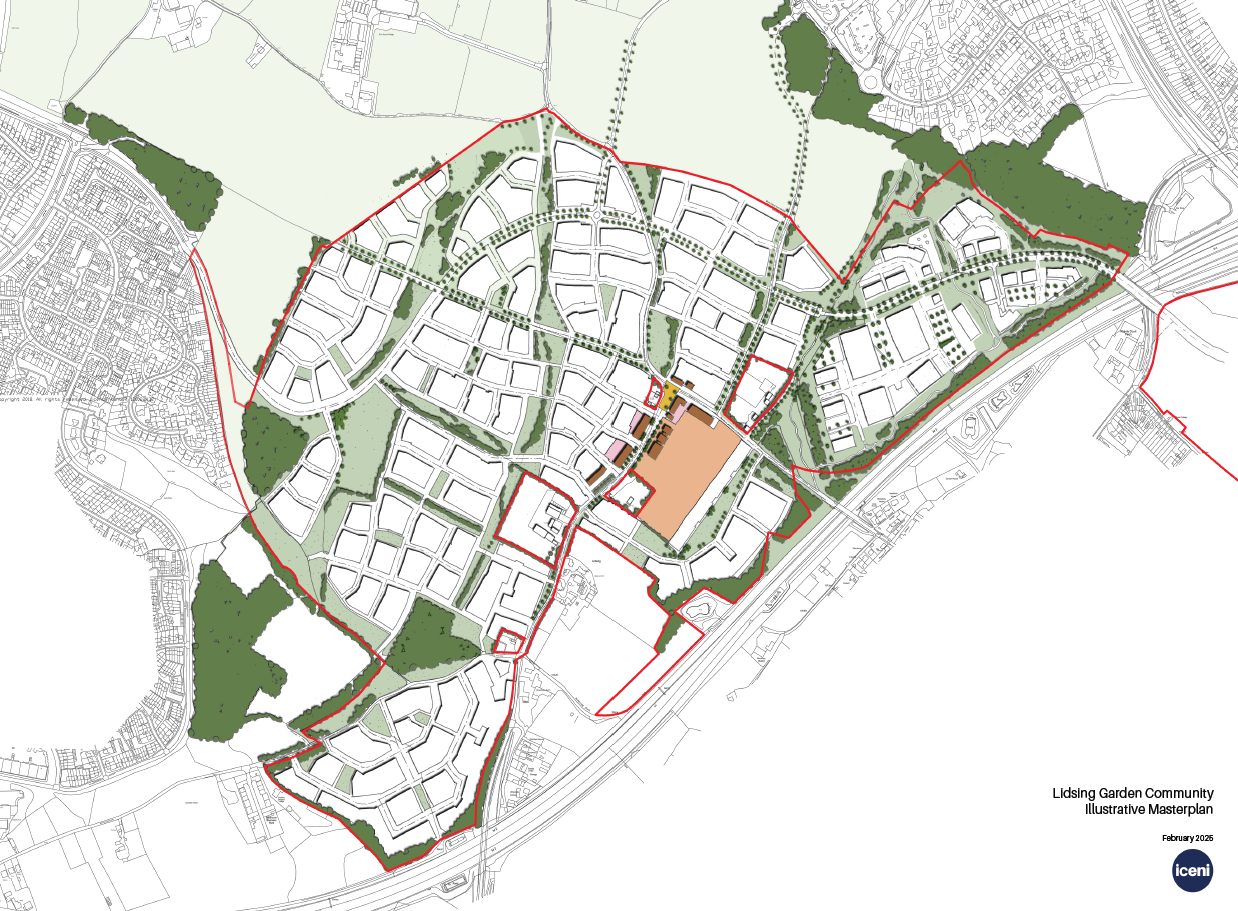 Not to scale
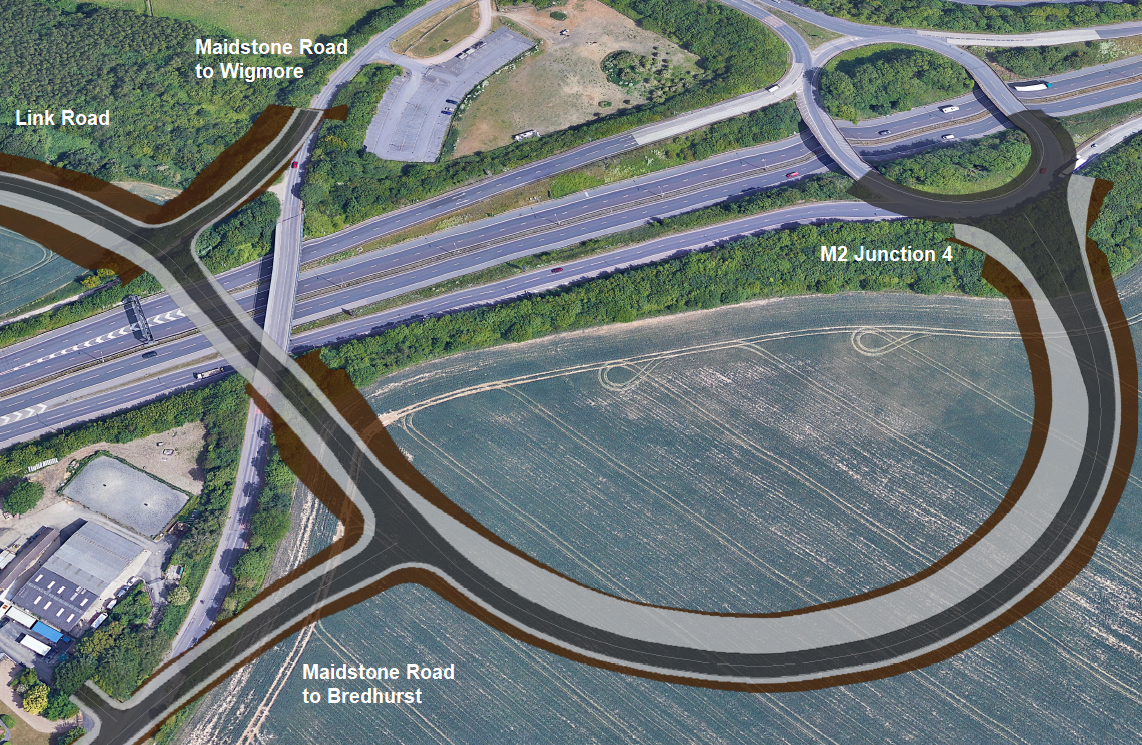 Replacement of Maidstone Road bridge


MBC policy expects the ‘changeover’ between 2033 and 2038


Agreed in principle with National Highways
To Wigmore
Replacement bridge
To Bredhurst
Not to scale
Orbital bus route

Orbital bus route in site policy, taking advantage of the link road


New connections between Lordswood and Hempstead – helping residents access jobs, retail and leisure


Bredhurst residents will be able to walk via Forge Lane to access this route
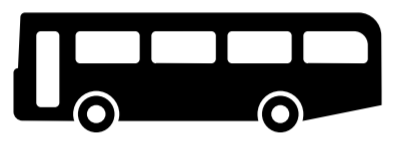 Chatham station and town centre
Hempstead
Valley
Lidsing  housing and employment
Lordswood
Bredhurst
Walk via Forge Lane
Not to scale
[Speaker Notes: Bus]
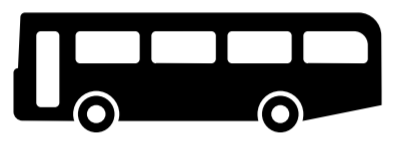 Maidstone bus route

Lidsing development proposes a slight change to bus 130

Would divert from Hempstead Valley via the Lidsing site, but still serve Bredhurst and Boxley  

Additional demand could increase the frequency as well

All options allow buses to continue through Bredhurst and Boxley
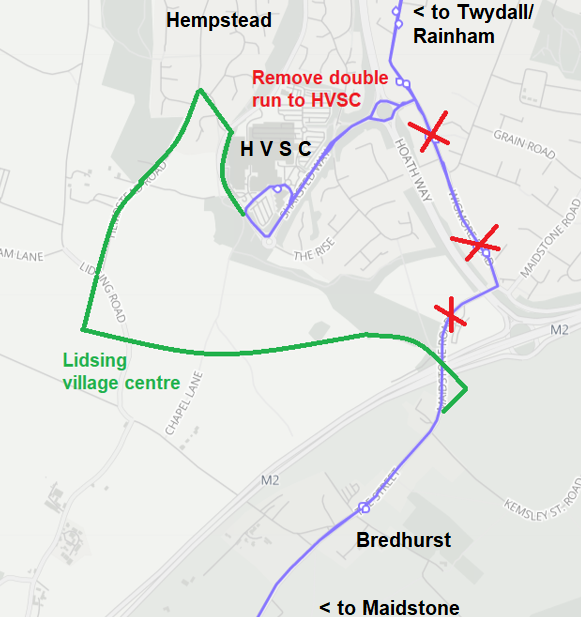 Not to scale
[Speaker Notes: Bus]
Bredhurst options for consideration


Forge Lane Bridge Closure

The Street Closure

Dunn Street Closure 

Combination - Forge Lane & Dunn Street Road Closure
Not to scale
1.  Forge Lane Closure
Indicative traffic closure on Forge Lane
Supports ‘green bridge’ concept in site policy
Allows for active travel (walking, cycling, horse riding) and emergency vehicles
Forge Lane closure – would allow free flowing traffic movement through the village via The Street /Dunn Street
Walking/ cycling links via Chapel Lane to Hempstead Valley
Road
Hempstead
Link Road into Lordswood and Chatham, including orbital bus route
Walking links to Capstone Country Park
Capstone Road
Ham Lane
Hempstead
Access to Wigmore
Walking/ cycling  routes enhanced across the area
Link Road
Lordswood
Link Road
Lidsing Development
Access into Bredhurst
Local Centre
Walking/ cycling links to Lordswood and Walderslade
Bredhurst
Option 1 – Forge Lane Traffic Closure
The Street
Forge Lane
Pedestrian/ cyclist priority opportunities
Forge Lane bridge - traffic closure
Lidsing Road to remain a through route but suitably designed so as not to encourage additional traffic
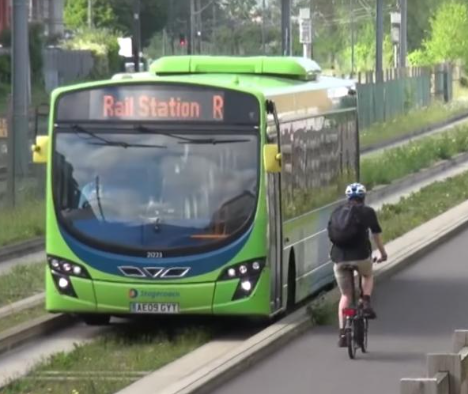 Example green bridge treatment of Forge Lane
Westfield Sole Road
Lidsing Road
Any traffic closures would allow walking, cycling, buses, 999
2.  The Street Closure
Indicative traffic closure at north end of Bredhurst
Likely to be north of Kemsley Street Road junction
Allows for active travel, bus routes and emergency vehicles
Access to Bredhurst would be via Dunn Street and Forge Lane.  Would slightly deter ‘rat running’
Walking/ cycling links via Chapel Lane to Hempstead Valley
Road
Hempstead
Link Road into Lordswood and Chatham, including orbital bus route
Walking links to Capstone Country Park
Capstone Road
Ham Lane
Hempstead
Walking/ cycling  routes enhanced across the area
Link Road
Lordswood
Link Road
Lidsing Development
Local Centre
Walking/ cycling links to Lordswood and Walderslade
Bredhurst
Option 2 – The Street Traffic Closure
The Street – 
traffic closure (north of Kemsley Street Road)
The Street
Forge Lane
Lidsing Road to remain a through route but suitably designed so as not to encourage additional traffic
Pedestrian/ cyclist priority opportunities
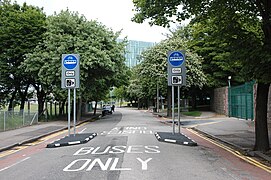 Any traffic closures would allow walking, cycling, buses, 999
Dunn Street Road
Westfield Sole Road
Lidsing Road
3.  Dunn Street Road Closure
Indicative traffic closure at south end of Bredhurst
Location to be confirmed
Allows for active travel, bus routes and emergency vehicles
Access to Bredhurst would be via The Street and Forge Lane.  Would not deter ‘rat running’
Walking/ cycling links via Chapel Lane to Hempstead Valley
Road
Hempstead
Link Road into Lordswood and Chatham, including orbital bus route
Walking links to Capstone Country Park
Capstone Road
Ham Lane
Hempstead
Access to Wigmore
Walking/ cycling  routes enhanced across the area
Link Road
Lordswood
Link Road
Lidsing Development
Access into Bredhurst
Local Centre
Walking/ cycling links to Lordswood and Walderslade
Bredhurst
Option 3 – Dunn Street Road Traffic Closure
The Street
Forge Lane
Pedestrian/ cyclist priority opportunities
Lidsing Road to remain a through route but suitably designed so as not to encourage additional traffic
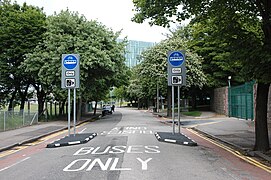 Any traffic closures would allow walking, cycling, buses, 999
Dunn Street Road – traffic closure to the south of Bredhurst
Dunn Street Road
Westfield Sole Road
Lidsing Road
4.  Forge Lane & Dunn Street Road Closure
Indicative traffic closure at Forge Lane and south end of Bredhurst at Dunn Street Road
Locations of closures to be confirmed
Allows for active travel, bus routes, emergency and farm vehicles
Effectively making Bredhurst a ‘cul-de-sac’.
Allows access to Medway.  Access towards Maidstone via new west-east link road. 
Would completely stop ‘rat-running’
Chapel Lane
Walking/ cycling links to Hempstead Valley
Road
Hempstead
Link Road into Lordswood and Chatham, including orbital bus route
Walking links to Capstone Country Park
Capstone Road
Ham Lane
Hempstead
Access to Wigmore
Deanwood Drive & Wigmore Road
Walking/ cycling  routes enhanced across the area
Link Road
Lordswood
Link Road
Employment  Zone
Lidsing Development
The Street
Access into Bredhurst
Local Centre
Walking/ cycling links to Lordswood and Walderslade
Bredhurst
Option 4 – Forge Lane & Dunn Street Road Traffic Closure
The Street
Forge Lane
Forge Lane
Traffic closure
Pedestrian/ cyclist/horse riders
 priority opportunities
Lidsing Road to remain a through route but suitably designed so as not to encourage additional traffic
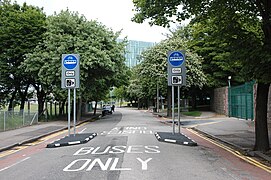 Any traffic closures would allow walking, cycling, buses, 999
Dunn Street Road
Westfield Sole Road
Lidsing Road
Dunn Street Road
Traffic closure to the south of Bredhurst.
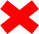 Forge Lane & Dunn Street Road Closure
Vehicular access to and from Bredhurst via The Street only
Indicative location of link road and M2J4 access
The Street
Location of closures to be investigated in terms of highway constraints, turning heads to be provided
Active Travel links along new road bridge alignment
Forge Lane
Potential removal of existing traffic calming through the village and improvement to the pedestrian environment
Dunn Street Road
Road Closure Examples
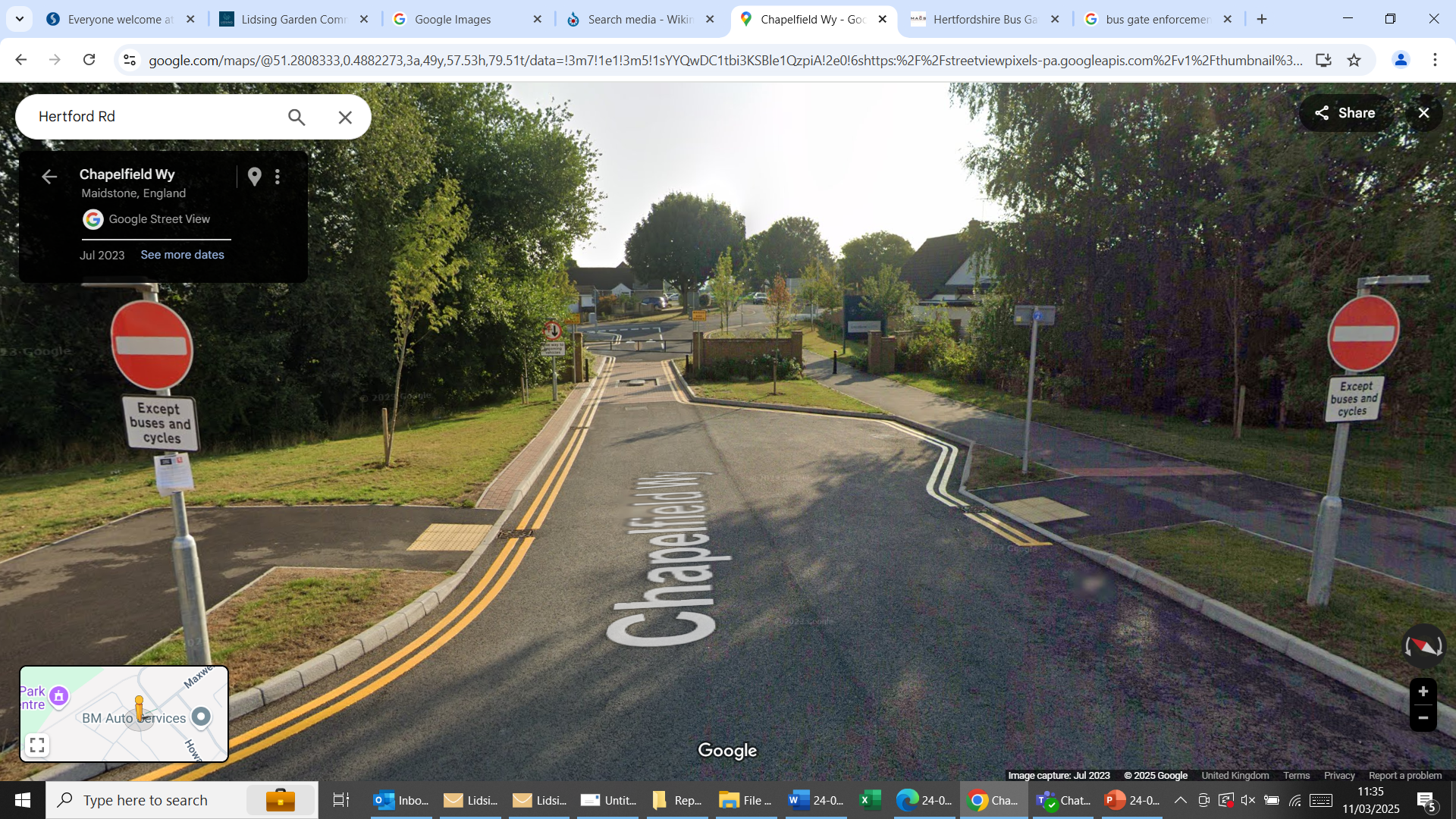 Sump breaker bus gate – deters drivers of certain vehicles
Active travel access segregated from the main carriageway
Allows access of larger 999 vehicles
Automatic Number Plate Recognition (ANPR) enforced bus gate
Maintains active travel access throughout or alongside
Limited infrastructure required to the street environment
Allows access for emergency vehicles